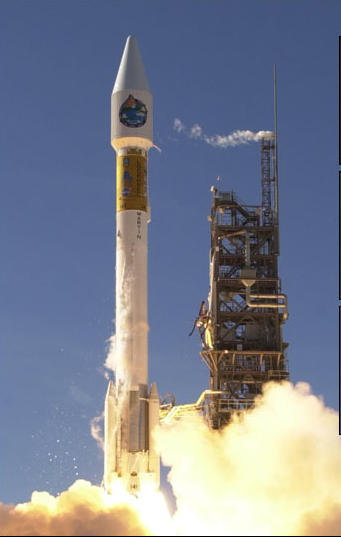 Validation strategy for aerosol
 retrievals of the future
Lorraine Remer and J. Vanderlei Martins
Dec. 1999
Today’s Quiz:

When did the MODIS aerosol group begin 

validating their products?
Answer:  1991
That’s when Brent received funding for 
“the sunphotometers”
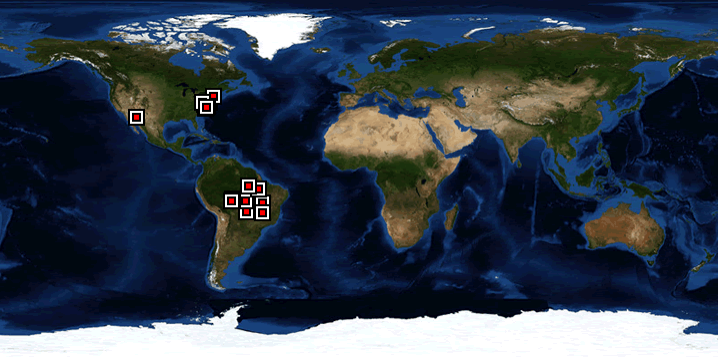 As MODIS aerosol 
algorithms were developed
AERONET grew.
1993
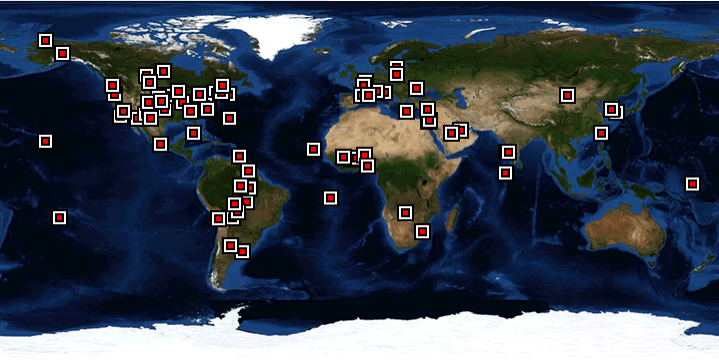 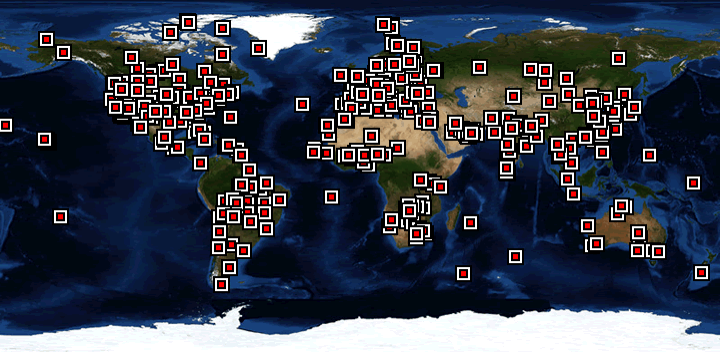 2000
2010
accumulative
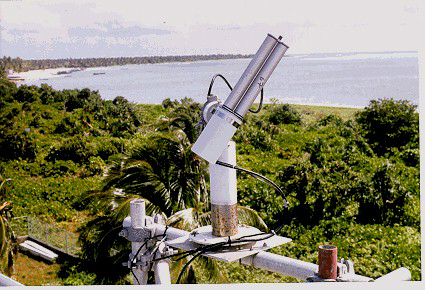 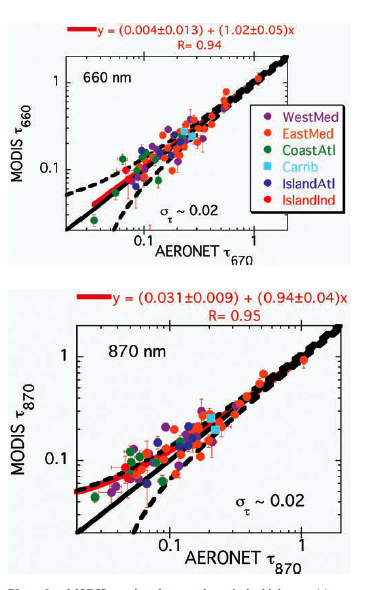 Ocean
Validation
Collection 002
N=69
Within 10 months of launch
(8 months of first obs)
we had ‘validation’
Remer et al. 2002
Collection 004
Collection 005
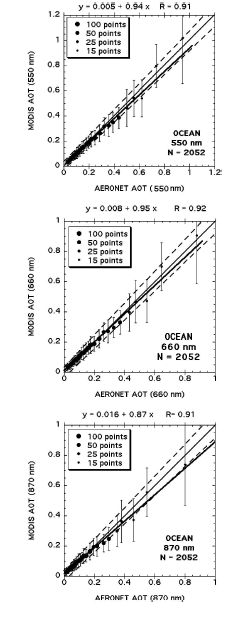 Remer et al. (2008)
Validation strategy must be 
Conceived in advance of launch
Remer et al. (2005)
Now we are transitioning from  the

   MODIS-MISR-OMI-PARASOL era
  
     into something different.

Starting with Glory-APS launch later this year
Quiz Question 2:

If MODIS swath width is 2330 km,

   and MISR  swath width is 380 km,

      what is the swath width for Glory APS?
Quiz Question 2:

If MODIS swath width is 2330 km,

   and MISR  swath width is 380 km,

      what is the swath width for Glory APS?
Answer:  6 km ( 1 pixel wide) at nadir
1 day of MODIS Dark Target data
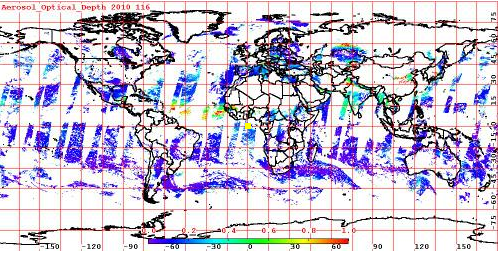 1 day of Glory-APS aerosol data
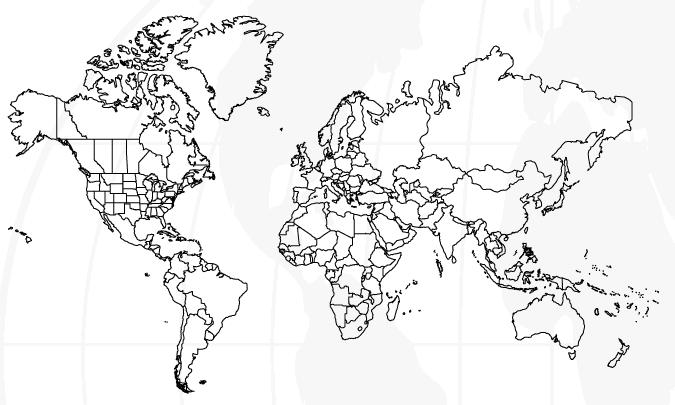 1 day of MODIS Dark Target data
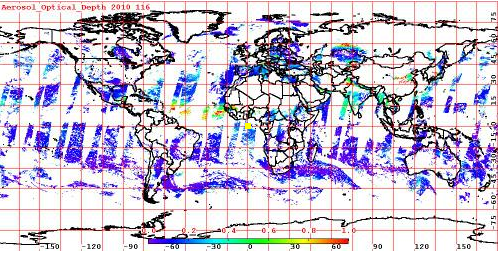 1 day of Glory-APS aerosol data
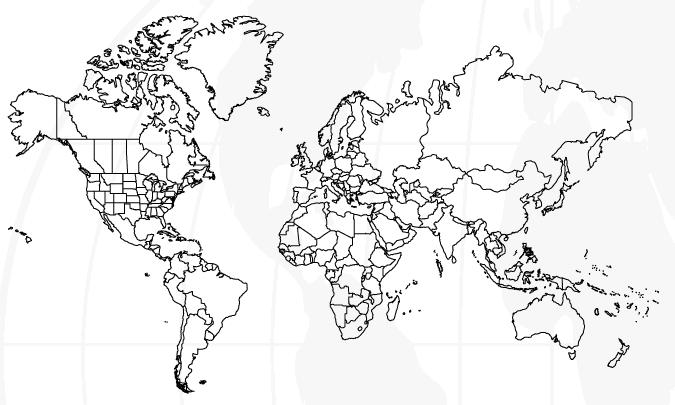 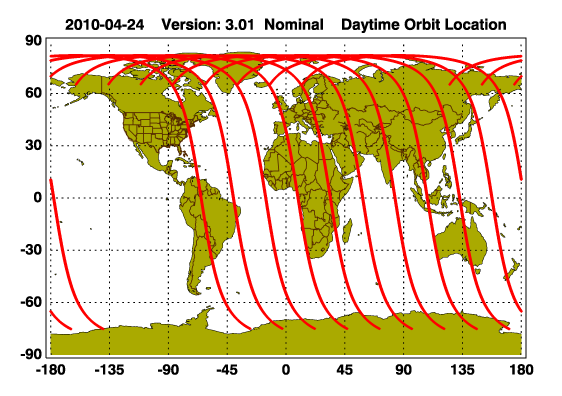 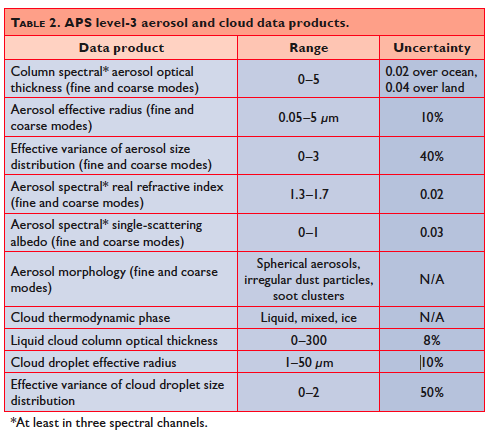 APS is promising
a precision and 
array of products
not previously
possible
Mishchenko et al. (2007)
Obviously, aircraft will be needed, but with what 
    instrumentation?
“ An ideal in situ instrument to verify the APS microphysical
retrievals would be a high-accuracy airborne
polarization nephelometer performing measurements
at several widely separated wavelengths and over the
entire range of scattering angles, but such an instrument
has yet to be fielded.”

   --- Mishchenko et al. (2007)
Imaging Nephelometer (I-Neph)
   and the Open I-Neph

J. Vanderlei Martins, Gergely Dolgos, Lorraine Remer
Proposed Features:
 High sensitivity (down to Rayleigh Scattering)
 Large Angular coverage from ~1.5 to 178.5 deg
 High Angular resolution ~0.5deg
 Full polarization measurements
 Provide direct measurement of phase function and full phase matrix
 Inversion of size distribution, average particle shape, and particle refractive
                index
 Fast measurement mode may allow for cirrus particle counting

Current prototype: measure phase function in a laboratory setup with sensitivity 
     down to Rayleigh scattering
Current Lab Prototype
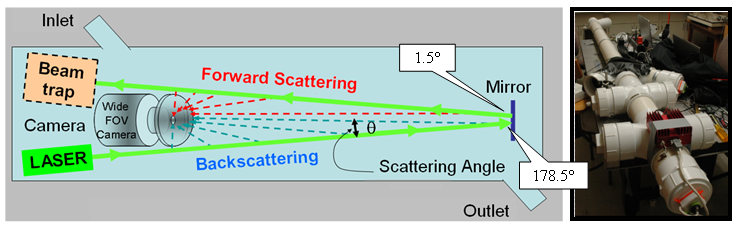 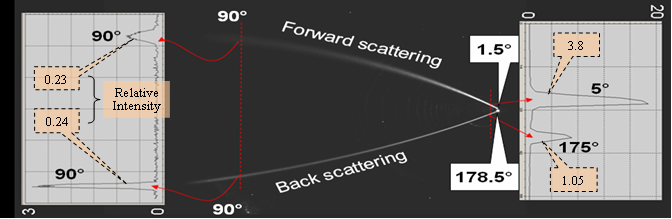 Example of actual 
measurement
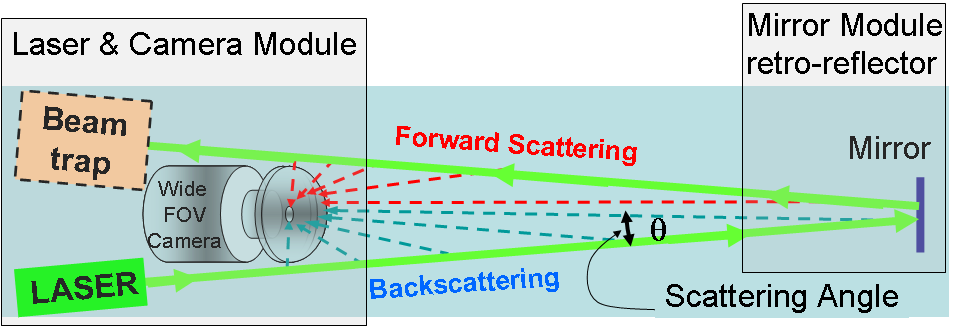 Proposed 
Open-Cell System
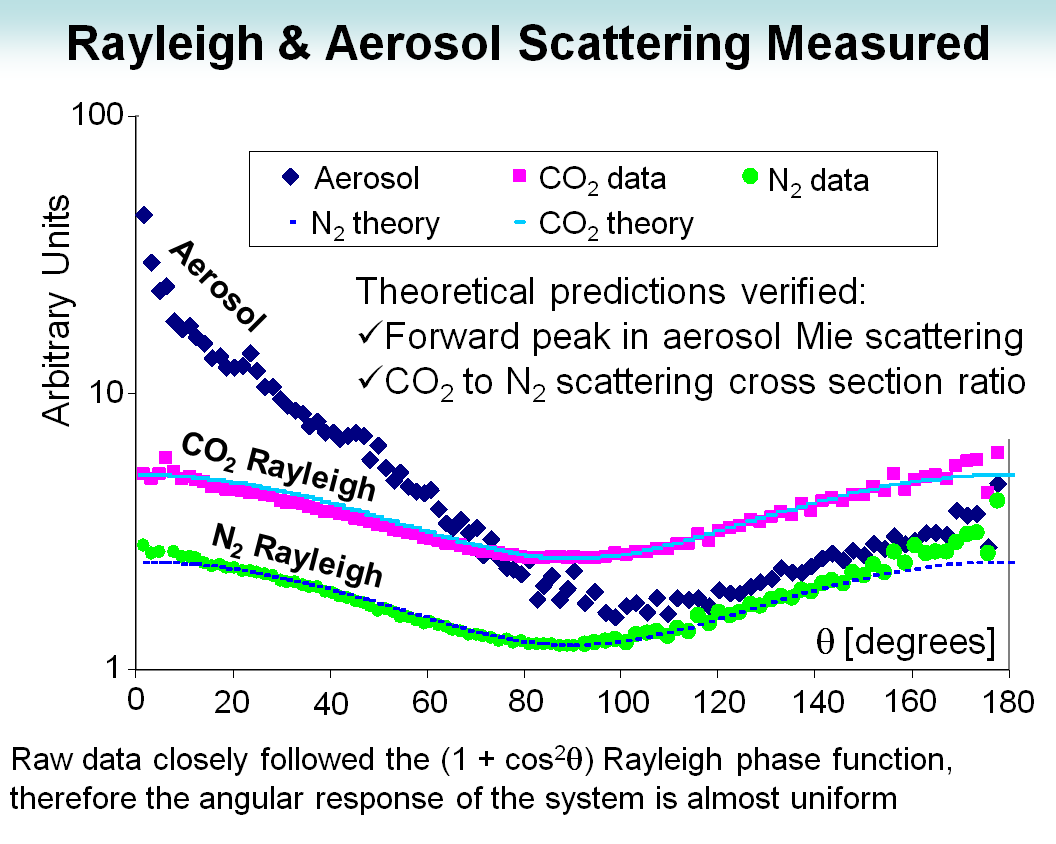 (Unpolarized Measurements)
Polarized Rayleigh Scattering
measured with early I-Nepth Prototype
Blue dots: direct measurements
 Black dots: mirrored for graphical representation
 Red line: Rayleigh scattering theory
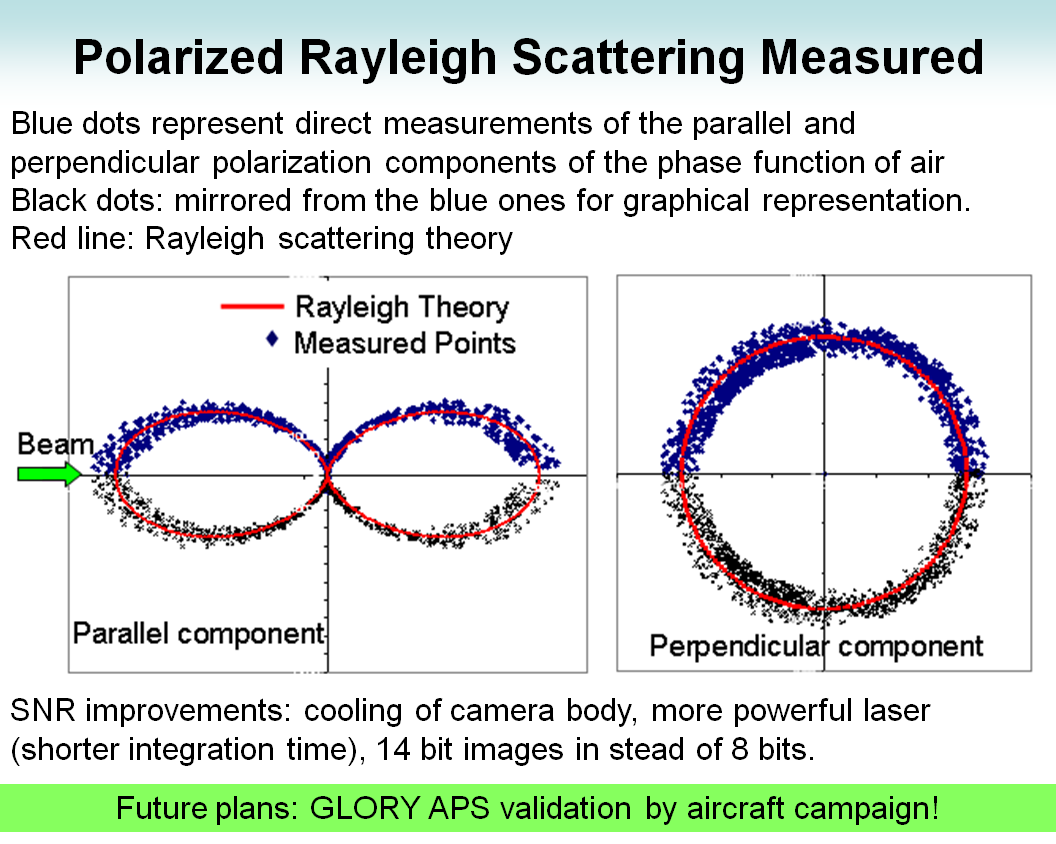 Current I-Neph plans for two systems:

(1) Open-I-Neph, supported by DOE

(2) Inside-the-plane I-Neph to fly on the Langley B-200 (proposed)

Also, proposed for Glory  validation in the Amazon on  board
   the INPE Bandeirante
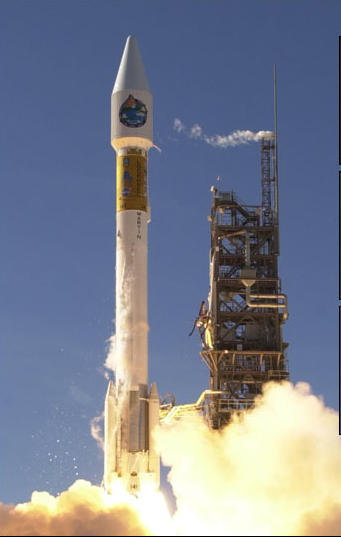 Terra launch began a new era of
   aerosol remote sensing.

Today we are starting again on
   new journeys.

There is new creativity at work:
  - mission design  (ACE)
  - instrument development
  - algorithm creation
  - validation strategies
All based on a 20 year foundation
of solid science and experience
Happy 10th birthday Terra!